«Формирование зачетной системы оценивания как механизм повышения уровня образовательной подготовки учащихся 6-8 классов по отдельным предметам (математика, русский язык, биология)»
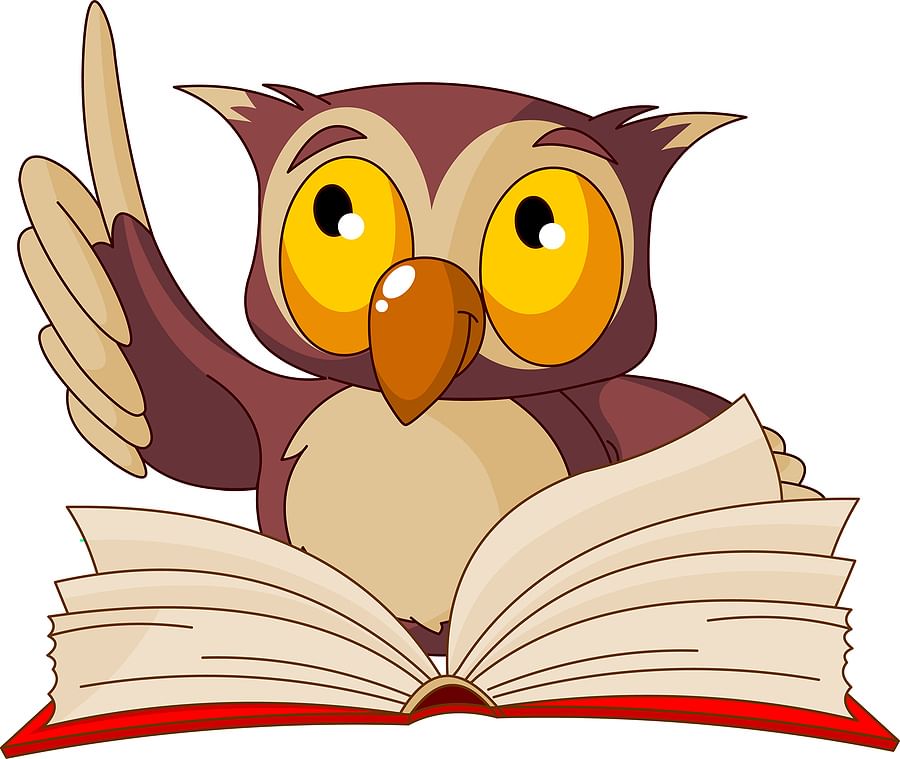 МБОУ «СОШ №4» с. Прохоры
Предпосылки реализации проекта
2
Срок начала и окончания проекта 01.02.2022 – 25.05.2024.
Куратор проекта :
Краевская Наталия Витальевна, начальник управления образования СМР.


Руководитель проекта:
Сивер  А.А., директор МБОУ «СОШ№4» с. Прохоры.
Рабочая группа:
Конкина  Е.В. - учитель химии и биологии;
Губская Ю.С. - учитель физики и математики;
Степанова С. А. - учитель русского языка и литературы;
Кривец А. Н. -  учитель русского языка и литературы;
Поздеева Елена Валерьевна, заместитель директора по УВР;
Шипова Наталья Сергеевна, заместитель директора по ВР, учитель математики;
Актуальность проекта
Проблема: низкое качество результатов ВПР и результатов итоговой аттестации.
Цель: внедрение зачетной системы для повышения уровня образовательной подготовки учащихся 6-8 классов по отдельным предметам.
Задачи:
Внести изменения в школьную систему оценивания;
2. Определить темы в планировании, выносимых на зачет, их количество, разработать методический материал, критерии оценивания, окорректировать КТП.
3. Ознакомить всех участников образовательного процесса с данной системой.
4. Апробабировать систему, провести анализ; 
5. Подготовить обучающихся к более качественной сдачи итоговой аттестации.
6 класс
6 класс
7 класс
7 класс
8 класс
8 класс
12
13
14
15
16
Предполагаемые результаты
Повышение качества образования учащихся 6-8 классов по математике, русскому языку и биологии.
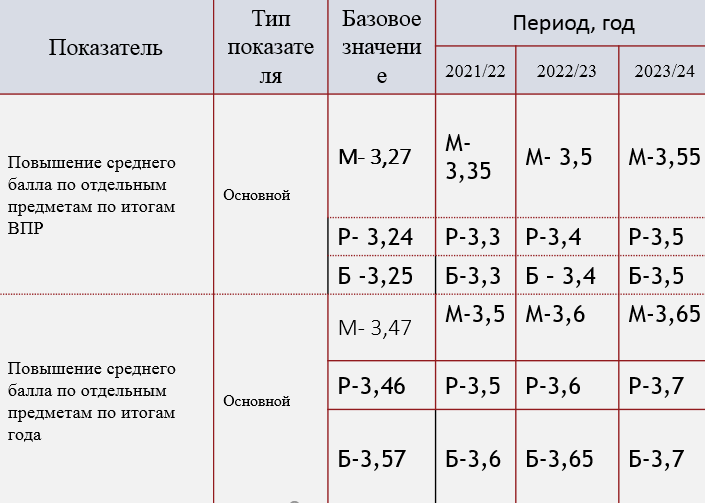 Модель функционирования 
результатов проекта
18
Этапы и контрольные точки
Этапы и контрольные точки
Этапы и контрольные точки
Реестр рисков
22